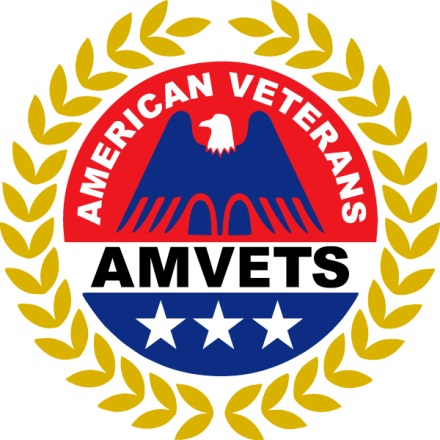 National Programs 
Online Reporting
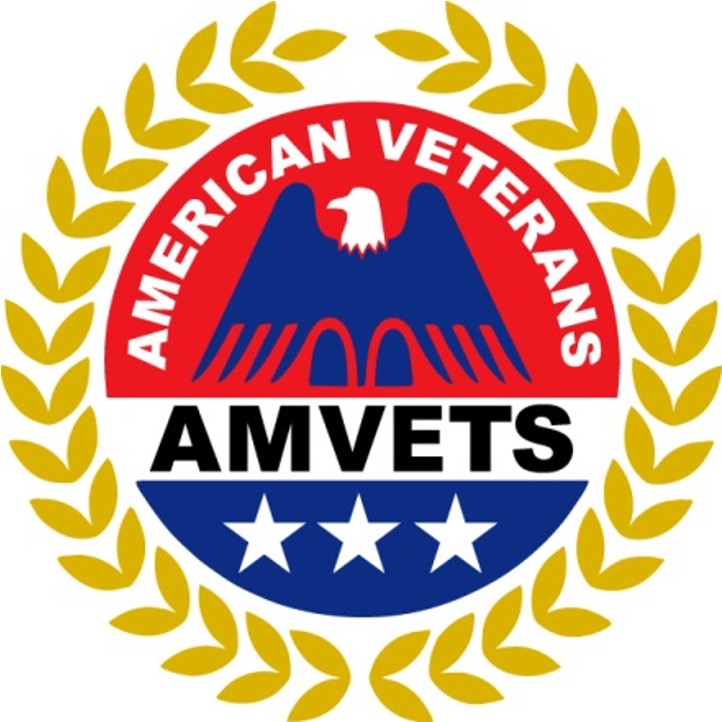 Mission Statements
AMVETS Mission
To enhance and safeguard the entitlements for all American Veterans who have served honorably and to improve the quality of life for them, their families, and the communities where they live through leadership, advocacy and services.

AMVETS National Programs Department Mission
To provide department and post level support that will culminate in vibrant and effective programs serving veterans and this nation’s citizens.
National Reporting Process 6.2.2023
[Speaker Notes: What are the Changes?? Or should we take this out]
Online reporting account set up
Visit https://www.amvets.org/submit-reports
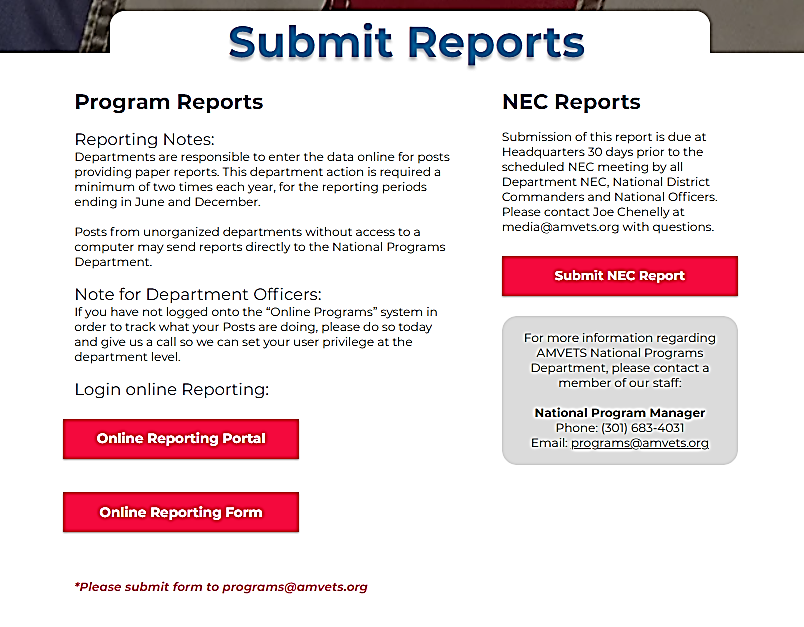 National Reporting Process 6.2.2023
Type in your email address
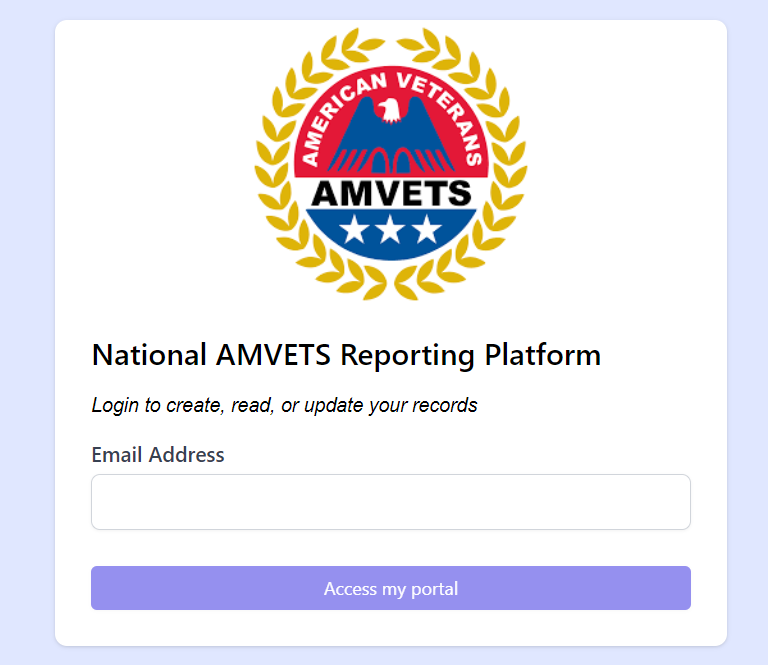 National Reporting Process 6.2.2023
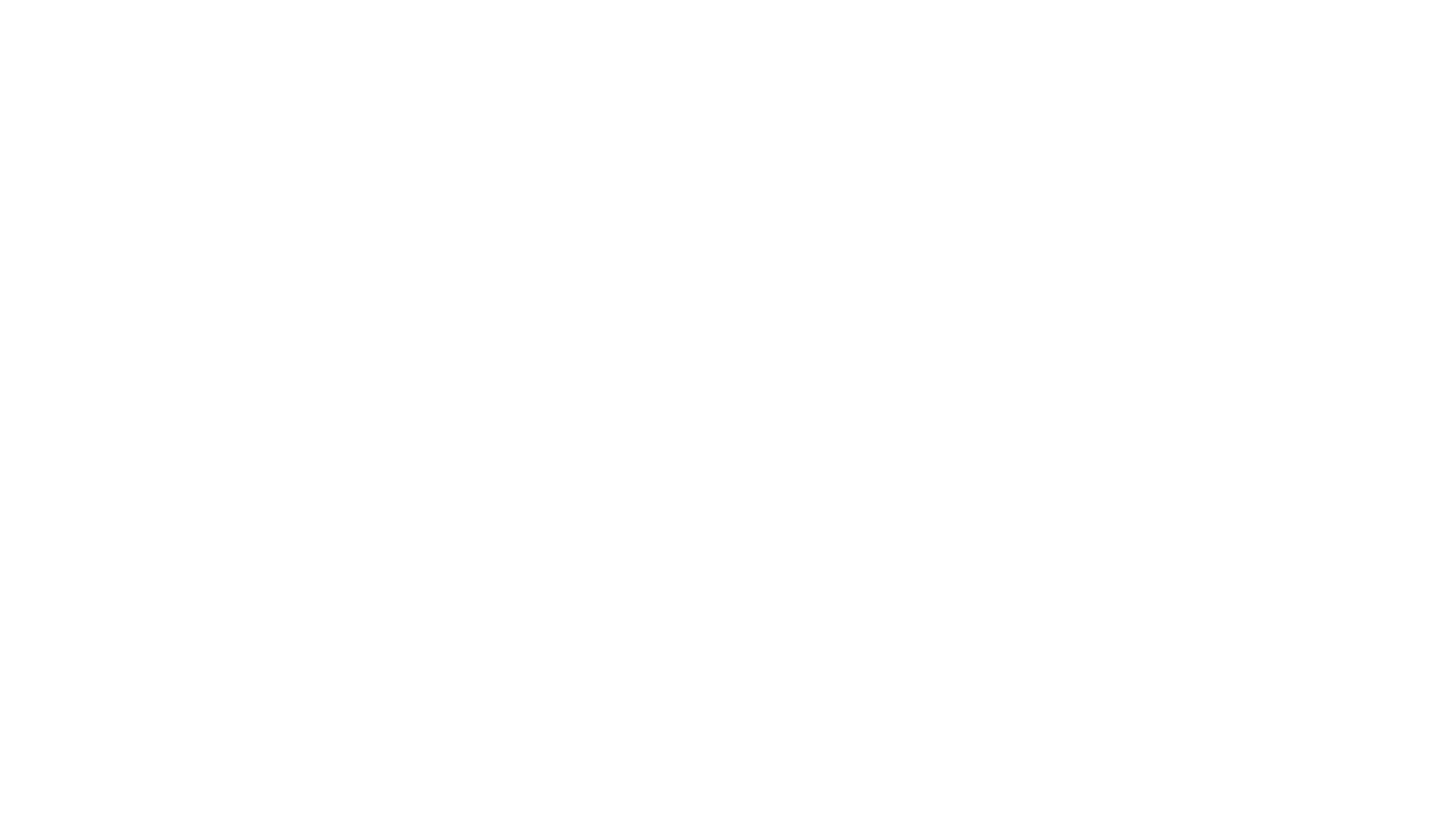 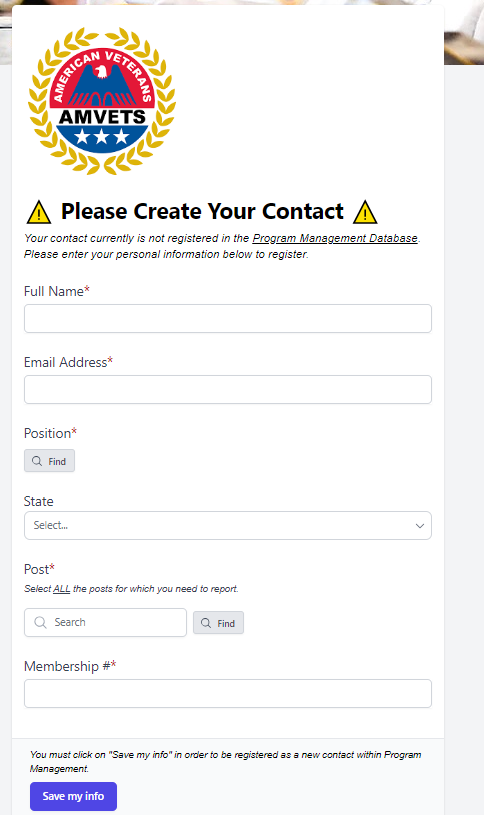 Complete the application
National Reporting Process 6.2.2023
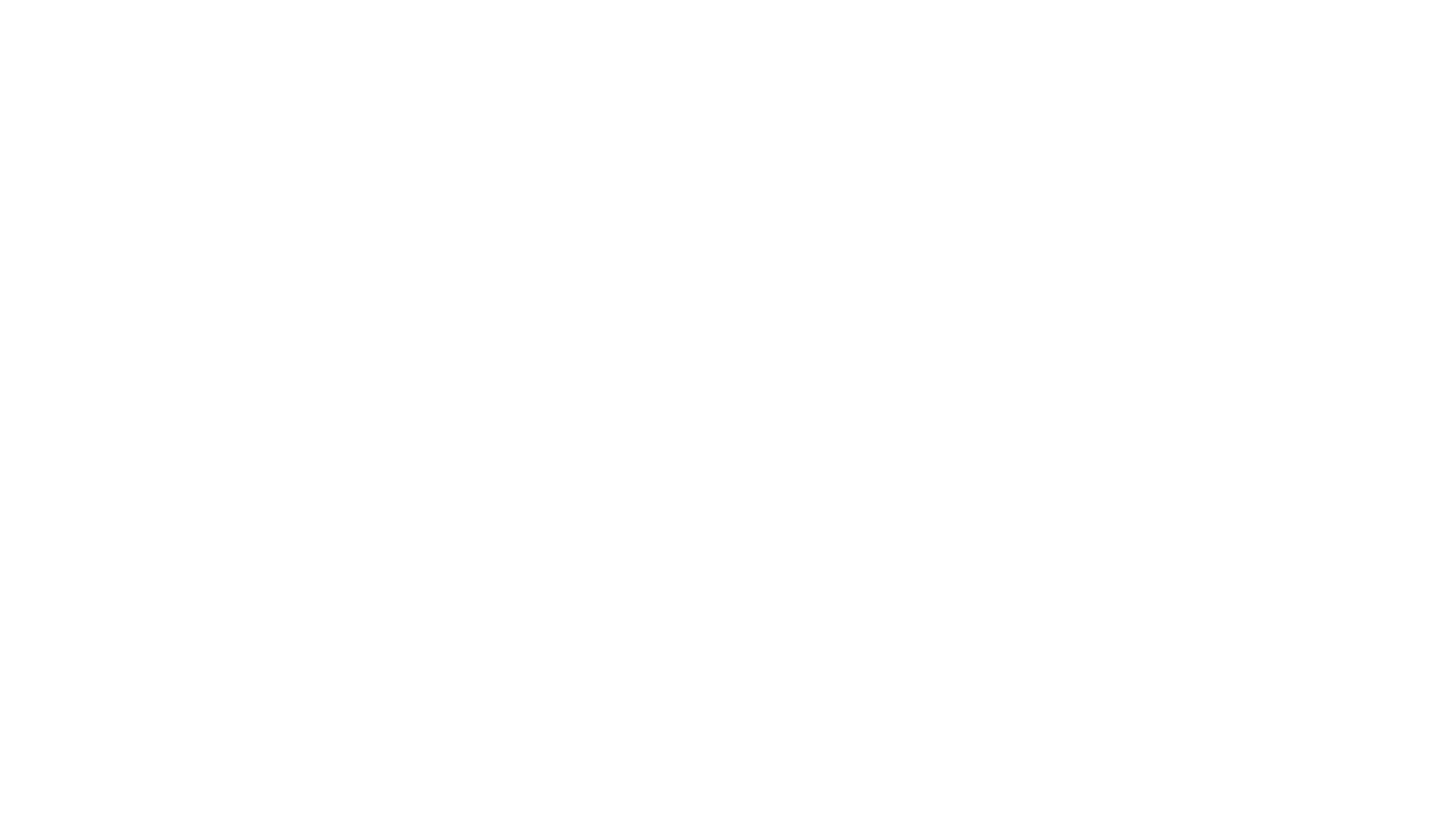 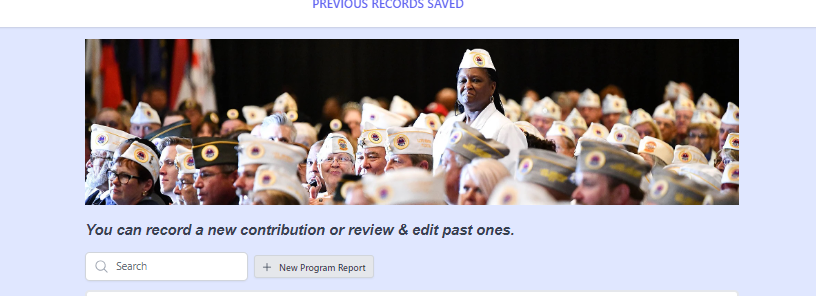 Click on “+ new Program Report”
National Reporting Process 6.2.2023
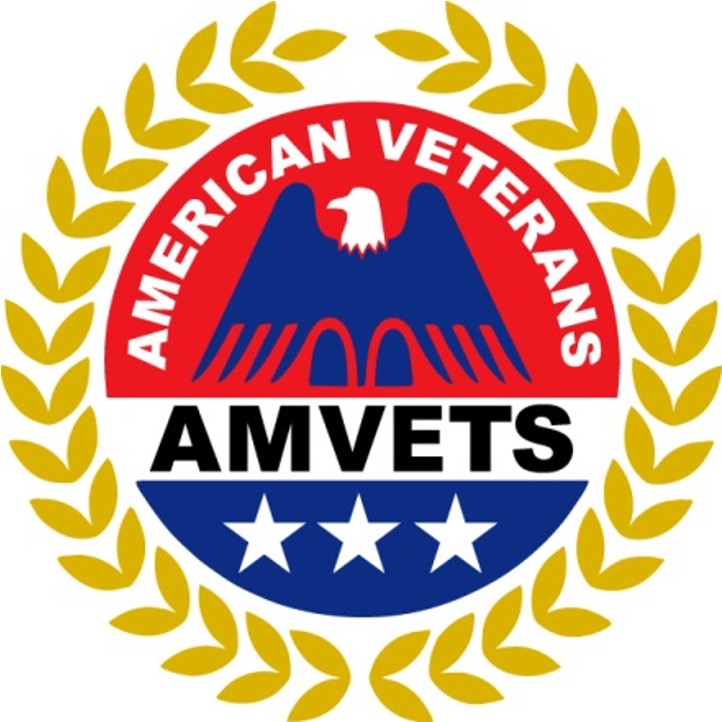 AMVETS Programs Categories (subcategory)a`
https://pdfhost.io/v/Yea5gBYCJ_Microsoft_Word]_2023_Reporting_categories
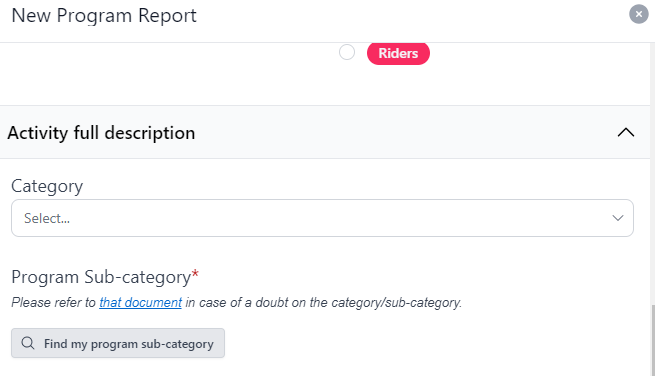 Click “that document” to access the categories list
National Reporting Process 6.2.2023
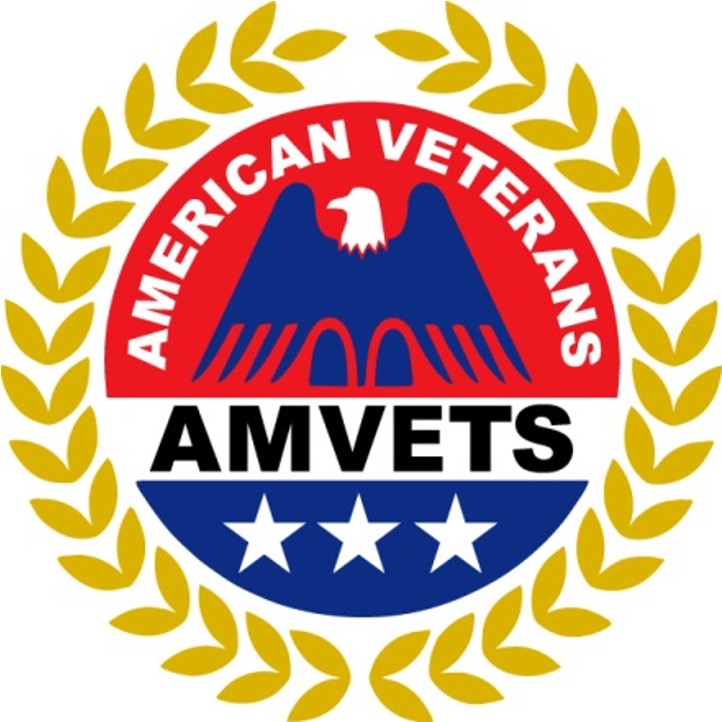 Reporting Values
National Reporting Process 6.2.2023
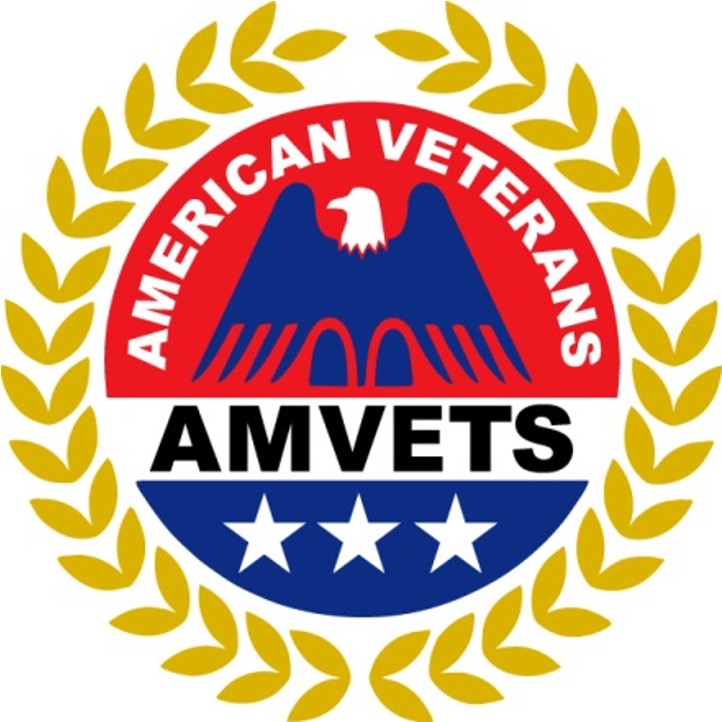 National Programs Team
Commander, Donald McLean
Executive Director, Joe Chenelley
National 2nd Vice, Paul Shipley
Programs Director, Carol Hebert
Programs Manager, Colondra Etheredge

Thank you for all you do for our veterans!
National Reporting Process 6.2.2023
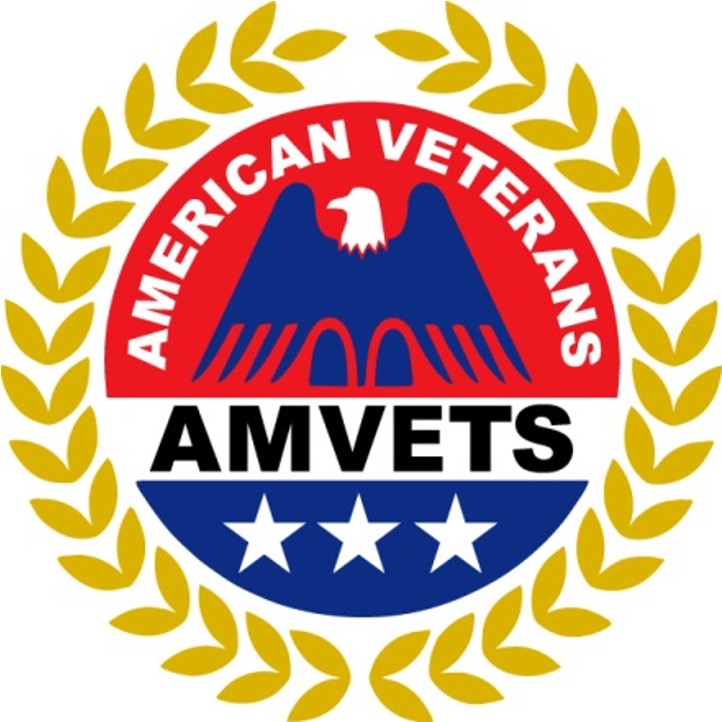 QUESTIONS
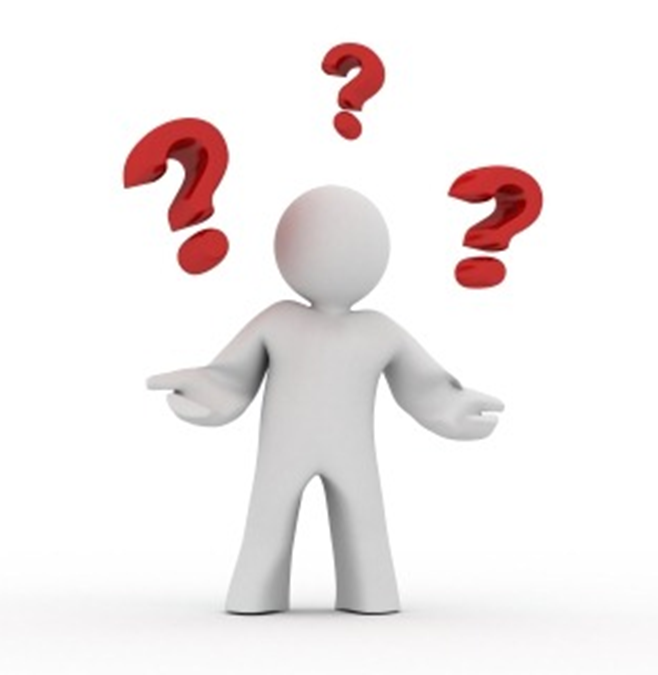 Email programs@amvets.org 
or 
call Carol 301-683-4027 or Colondra 301-683-4031
National Reporting Process 6.2.2023